Basic Foundation of Scientific Research
Md. Fouad Hossain Sarker 
Associate Professor and Head 
Department of Development Studies
Daffodil International University
Dhaka-1216
&
PhD Researcher, Dhaka University
Dhaka-1000
Learning Objectives and Outcomes
After attending this class students will be able to:
Develop scientific outlook, approach and attitude to understand social research.
Identify different stages of scientific research method.
Distinguish between research method and methodology, approach and perspectives to conduct research.
Use various methods and techniques of data collection in field research.
Design suitable research tools and plan the entire process in conducting a research study and prepare a research proposal.
What is all about research?
A search, re-search or re-examination of the questions: What? Why? When? Where? How?

Sir Isaac Newton asked the question:
‘Why do apples regularly fall to the ground instead of floating off into space?’

Charles Darwin asked the question:
‘How did the humans evolve from the pre-human forms?’

EB Tylor asked the question:
What makes all human beings to develop similar institutions and culture throughout, in spite of the several differences across space and time?’

Research is an organized and systematic enquiry to discover new or to verify the existing knowledge.
Science and Scientific Methods
Science is empirical – Scientific methods involve direct observation and collection of data through field interaction.
Science is systematic – requires careful planning than random observation.
Science is replicable – Scientific experiments can be repeated in similar conditions and produce similar results everywhere.
Science is searching causes –there exists cause and effect relationship of factors in every phenomenon.
Science is provisional – Results are open to question and debate and are subject to modification with new knowledge.
‘Science is the method of obtaining objective knowledge about the world through systematic observation’
Science includes two aspects:
Scientific Process: identification of problem, formulation of hypothesis, choosing and employing methods or techniques of data collection, analysis and interpretation of data and the logical inference of generalization.
 
Scientific Products: The end result of scientific process i.e. The facts, figures, equations, theories, laws, generalizations and conclusions etc.
Basic philosophical principles of research
Ontology: How you view the world and the assumptions that you make about the 	nature of the world and of reality
Epistemology: The assumptions that you make about the best way to investigate the 	world and about reality
Methodology: The way that you group together your research techniques to make a 	coherent picture
Methods and techniques: What you actually do in order to collect your data and carry
out your investigations

These principles will inform which methods you choose, how you choose to 	investigate it, to ensure that your work will be coherent and effective.
Epistemology
Two main schools are positivism and social constructionism:

Positivists believe that the best way to investigate the world is through objective 	methods, science and scientific research.
Realists/objective
Social constructionists: reality does not exist by itself.
It is socio-culturally constructed and given meaning by people.
Mostly used by the social scientists
Suitable to research on people’s feelings, beliefs and thoughts, and how people
communicate these.
Relativists/subjective
Methodology
Epistemology and ontology direct your research methodology
Realists mostly use positivist/objective approach
prefers quantitative sources of data
Relativists focus on social constructionist approach:
prefers qualitative sources of data
However, these are not absolutes! Many researchers often work on a 	continuum:
mixed methods and approaches
Choosing your method
Research method depends on a number of factors:
What is the unit of analysis? For example, country, company or individual.
Are you relying on universal theory or local knowledge? i.e. will your results be 	generalizable, and produce universally applicable results, or are there local 	factors that will affect your results?
Will theory or data come first? Should you read the literature first, and then 	develop your theory, or will you gather your data and develop your theory from 	that?
Will your study be cross-sectional or longitudinal? Are you looking at one point in 	time, or changes over time?
Will you verify or falsify a theory? You cannot conclusively prove any theory; the 	best is to find any gap in theory.
Types of Research
Quantitative research is about quantities, quantification and	numbers, 	statistics

Qualitative research is about narratives, explanations, understandings, and 	tends to be words rather than numbers
Difference between primary and secondary data sources
Mixed method is a combination of quantitative and qualitative methods.

Types of Mixed Method:
Explanatory Design
Explorative Design
Concurrent Triangulation Design
Types of Mixed Method
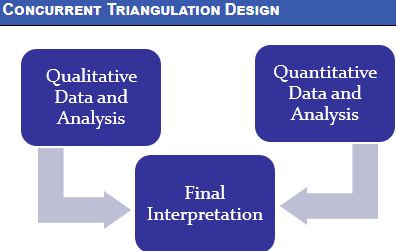 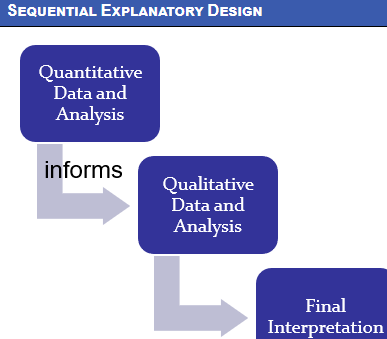 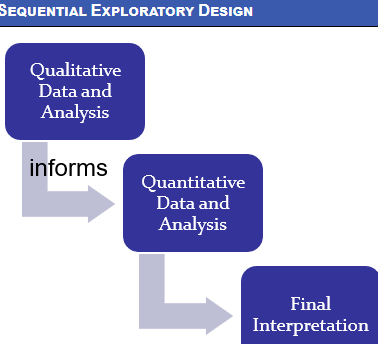 Quantitative research
Explain an issue by collecting and analysing numerical data

Data are numerical and analysed using statistical methods

Variables are controlled as much as possible to eliminate interference and 	measure the effect of any change

Reduce any subjective bias

Some types of research demand quantitative approaches than others
Quantitative data
Data sources mostly include:
Surveys with a large number of respondents
Observations (counts of numbers and/or coding data into numbers)
Secondary data (government data; SATs scores etc)
Use of data sets
Analysis techniques include hypothesis testing, correlations and cluster
analysis
What quantitative researchers worry about
Is sample size big enough?
Have used the correct statistical test?
Are results generalizable?
Are methods/results reproducible?
What are the limitations of quantitative research?
Some issue can not be measured/or measured accurately
Does not answer why

Can be impersonal – no engagement with human behaviours or 	individuals
Qualitative approaches
Any research that does not involve numerical data

Use of narratives, words, pictures, audio-videos, field notes, observations.

Mostly starts with a research question rather than a specific hypothesis.

People’s behaviour, attitude, understanding, explanation, response
Qualitative data
Mostly explore how and why things happened
May not necessarily need large sample sizes
Some issues may arise, such as
Inaccurate or false information provided by the respondents
Ethical issues may arise as the researcher is generally closer to the 	participants
Objectivity may be more difficult to achieve
Sources of qualitative data
Interviews (structured, semi-structured or unstructured)
Focus groups discussion (FGD)
Questionnaires or surveys
Key Informant Interview (KII)
Participant observations – may also be recorded (video/audio)
Case study

Secondary data, including diaries, self-reporting, written accounts of past 	events/archive data and company reports;
Data analysis and findings
Thematic analysis
Mode of delivery
Number of participants and social interactions
Geographical affordances of places and locations
User experience
Opportunities for learning
Other factors
Content analysis
Narrative analysis
Ethnography
Findings, lessons learned, recommendations
What are the limitations qualitative research?
It can be very subjective
It may not always be repeated
It can not always be generalizable
Not really focus of definite answers but more of analysis
Credibility of research design
Validity
Reliability
Trustworthiness:
Dependability: showing that the findings are consistent and could be 	repeated
Confirmability: a degree of neutrality that the findings of a study are based on
the respondents and not researcher bias, motivation, or interest
Credibility: establishing that the findings are 'truth'
Transferability: showing that the findings have applicability in other contexts
Summary
Research method depends of your research question, your skills or 	ability to utilise a certain approach

Many people use mixed methods

As long as you can justify your method, should be fine
Make sure you are aware of the limitations of your approach(es) and 	try to adjust where necessary